PERSONA CARD
DESIGNED FOR:
DESIGNED BY:
VERSION:
DATE:
SCENARIO:
What  is the customer trying to do?
PERSONA:
Who is the protagonist in this journey
EXPECTATIONS
What does the customer expect?
What does the customer fear?
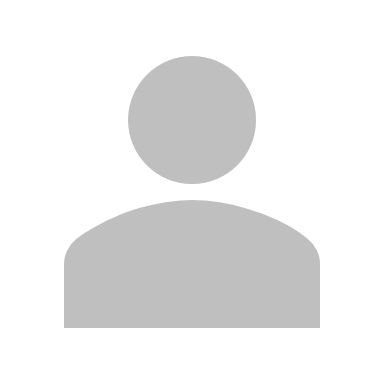 PERSONAL DETAILS
EMPATHY MAP
What is the customer experiencing?
AGE:
INCOME:
not in budget
NPS:
SEX:
JOB TO BE DONE
What does the person/system need to accomplish?
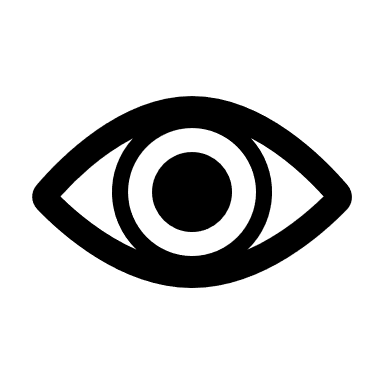 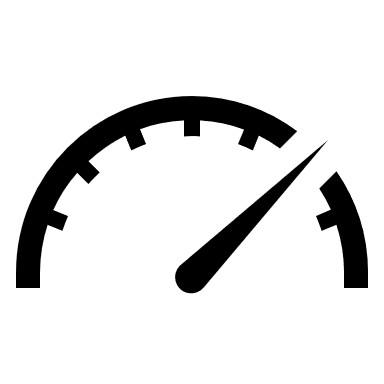 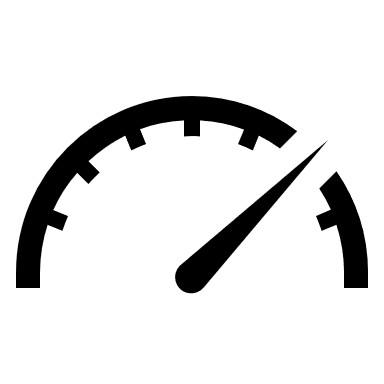 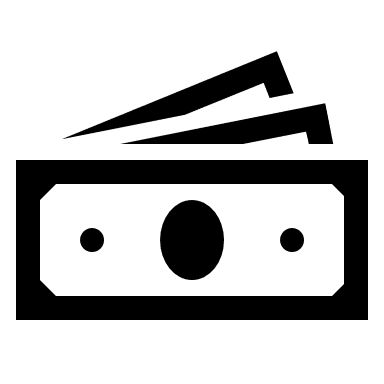 SEEING
What do they see in the marketplace, their environment? What do they read?,
PERSONAL STORY
Who is this person? Describe them in a ‘day in the life’ or as an introduction.
SAYING
What have we heard them say?
DOING
What do they do today?
HEARING
What opportunities exist to improve this customers experience?
What hotspots cause the most pain?
Where are customer getting frustrated or slowed down?
time
Last updated on 21 April 2018 Download a copy of this canvas at https://iasaglobal.org/wp-content/uploads/2018/10/CUSTOMER-PERSONA-CARD.pptx 
Journey Stage Map Version: 0.1 Designed By: Paul Preiss for IASA Global
This work is licensed under a Creative Commons Attribution-ShareAlike 4.0 International License. http://creativecommons.org/licenses/by-sa/4.0
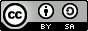 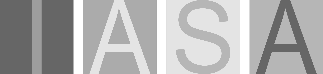